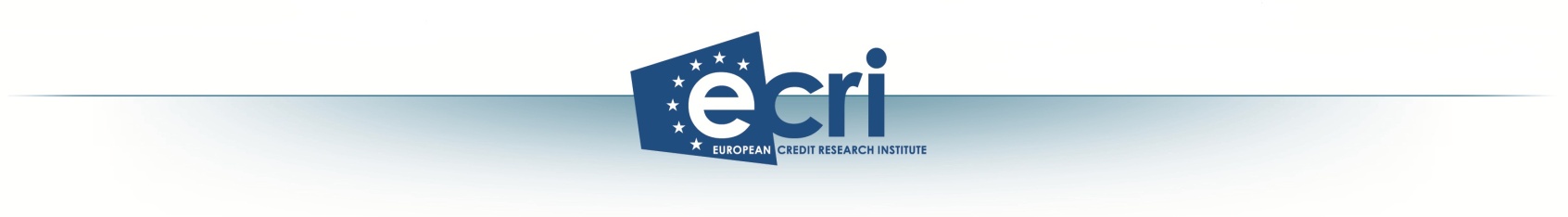 ECRI Task Force
Towards a balanced contribution of household credit to the economy
Returning to the agenda for growth in 2014-19
CEPS
12th May 2015Brussels
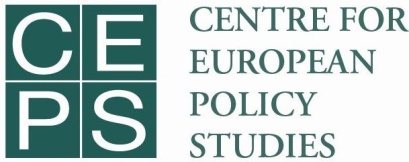 European Credit Research Institute (ECRI) at Centre for European Policy Studies (CEPS)
Place du Congrès 1, 1000 Brussels, Belgium •  www.ecri.eu
5/12/2015
1
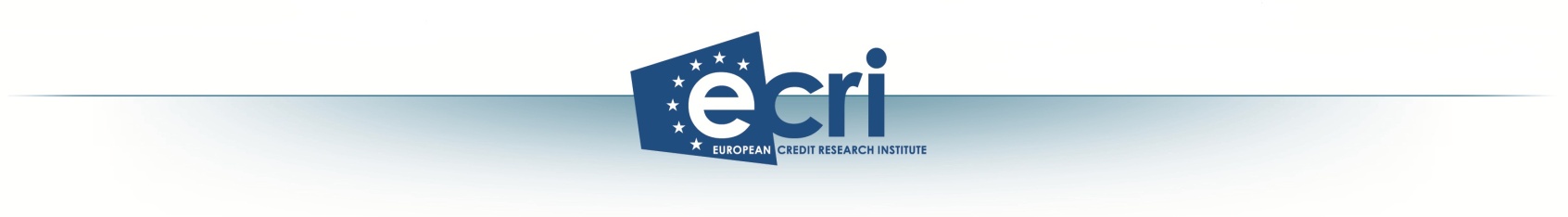 Since 2008, cumulative contraction of more than 10% over the last 5 years

Fear of subprime crisis contamination in Europe

Banking fragilities : new systemic risks identified

Loss of household confidence in banks and economy
Persistant contraction in the demand for loans

Major wave of new banking regulations
European Credit Research Institute (ECRI) at Centre for European Policy Studies (CEPS)
Place du Congrès 1, 1000 Brussels, Belgium •  www.ecri.eu
5/12/2015
2
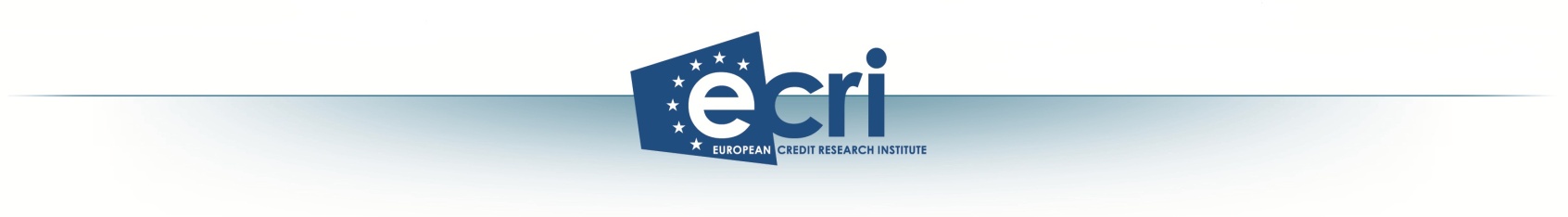 Consequences : major inconsistencies :

Growing ecological concerns but changing nothing

No more credit but much more credit

Banking regulation to promote US financing model

Local / global regulations
How to better smother economic recovery ?
European Credit Research Institute (ECRI) at Centre for European Policy Studies (CEPS)
Place du Congrès 1, 1000 Brussels, Belgium •  www.ecri.eu
5/12/2015
3
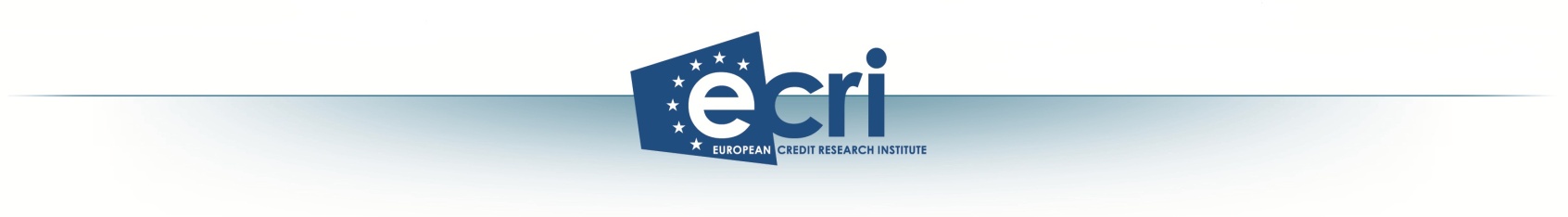 New global conditions :

Accompany emerging economic growth recovery

Take advantage of technological breakthrough

Take into account social developments
Balanced development of household credit 
Promoting confidence and not fear
European Credit Research Institute (ECRI) at Centre for European Policy Studies (CEPS)
Place du Congrès 1, 1000 Brussels, Belgium •  www.ecri.eu
5/12/2015
4
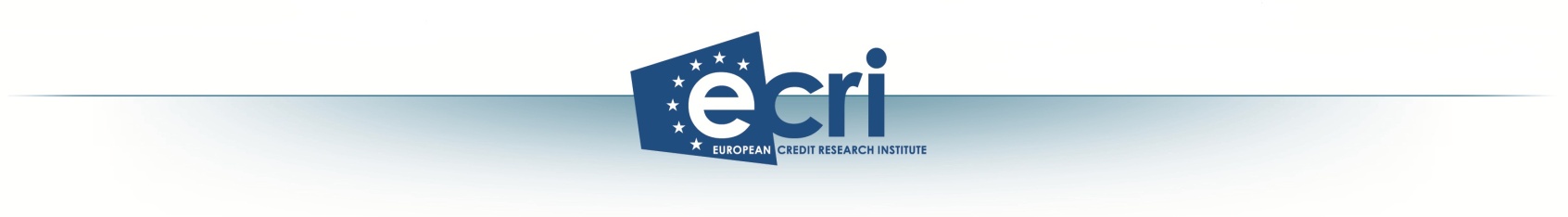 Regulation ?

Better knowledge of different credit markets

Test and learn approach : trial & error

Simplify, simplify, simplify

Regulation or supervision ?

Supervising an network of independant and local agencies of social and environmental ratings
European Credit Research Institute (ECRI) at Centre for European Policy Studies (CEPS)
Place du Congrès 1, 1000 Brussels, Belgium •  www.ecri.eu
5/12/2015
5